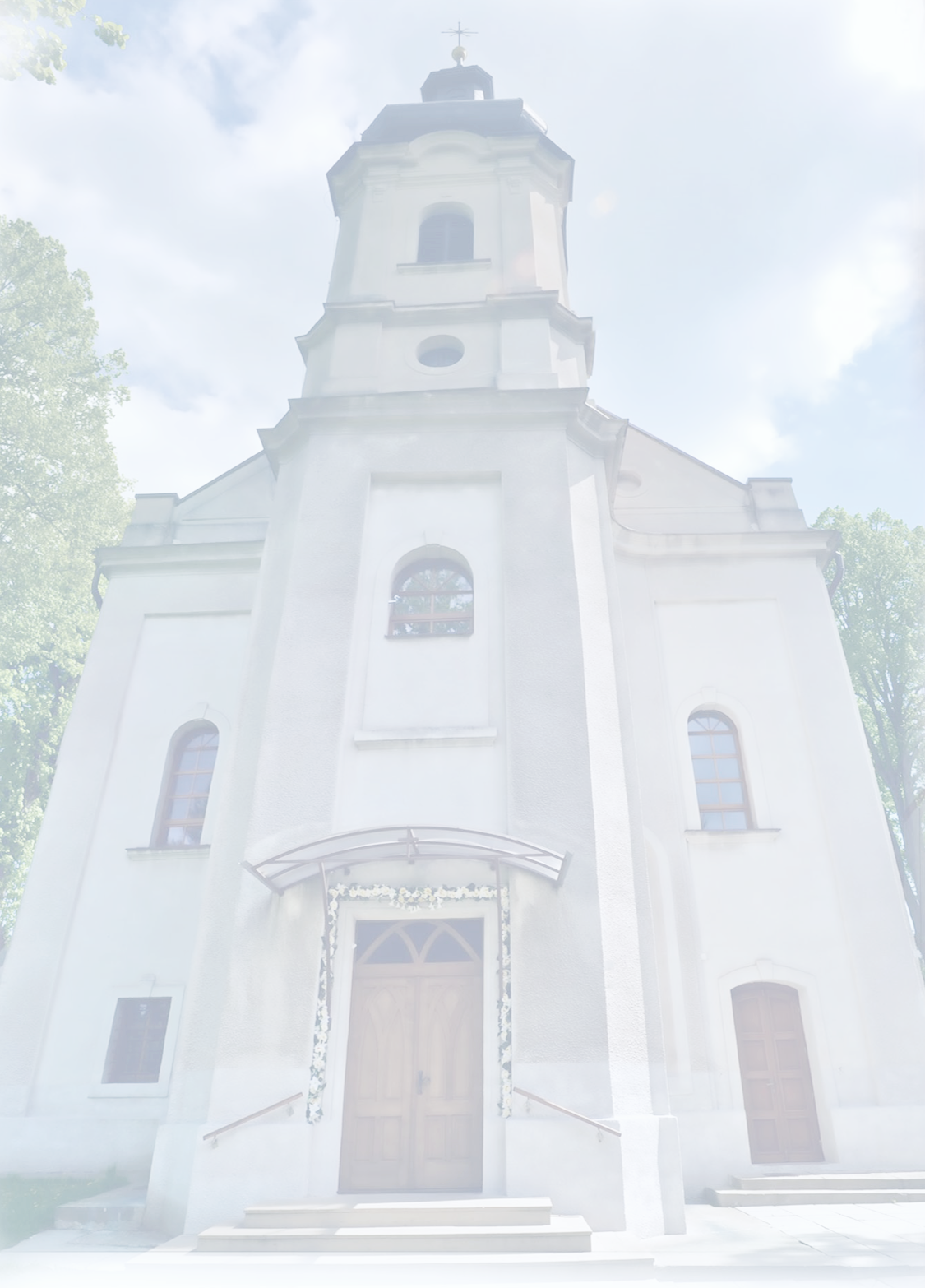 Odpustová slávnosť Narodenia Panny Márie v Malej Vieske
Blahoslavená Anka Kolesárová
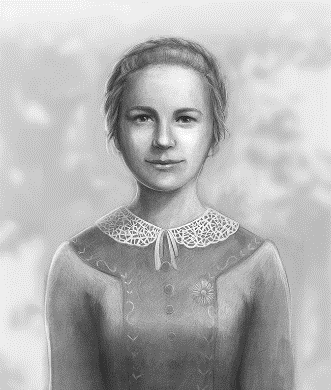 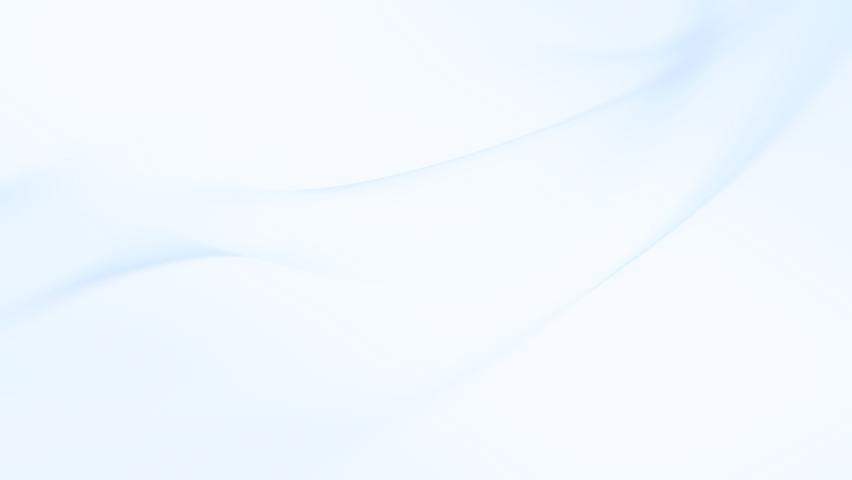 1928 - 1944
Sobota 8.9.2018
17:00  Modlitba posvätného ruženca
18:00  Svätá omša (dp. Pavol Hudák - rektor Domčeka Anky Kolesárovej 
              vo Vysokej nad Uhom, účinkuje spevácky zbor z Kostolian nad Hornádom)
19:15  koncert kapely KOČIŠ band
20:30  Adorácia (dp. Aurel Halajčík a mládež z farnosti Košice – Furča)
21:30  Krížová cesta
22:30  Mládežnícka svätá omša (dp. Michal Lacko – kaplán Humenné, 
              účinkuje mládežnícky zbor farnosti)
Nedeľa 9.9.2018
08:00  Farská svätá omša (dp. Stanislav Stronček)
09:00  Modlitba Slávnostného posvätného ruženca
09:45  pásmo piesní v podaní Zboru sv. Joachima a sv. Anny 
            zo Šarišských Bohdanoviec
10:30  Slávnostná svätá omša  (J. E. Mons. Marek Forgáč, pomocný biskup,
	  účinkuje Zbor sv. Joachima a sv. Anny zo Šarišských Bohdanoviec)
Počas celej odpustovej slávnosti sa bude vysluhovať sviatosť zmierenia